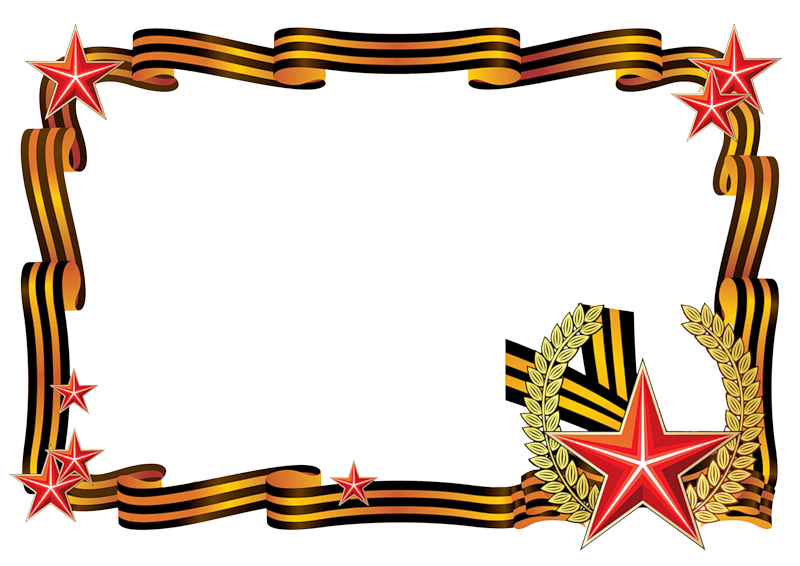 «УГАДАЙ МЕЛОДИЮ»
Песни Победы
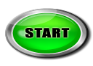 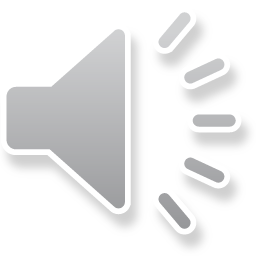 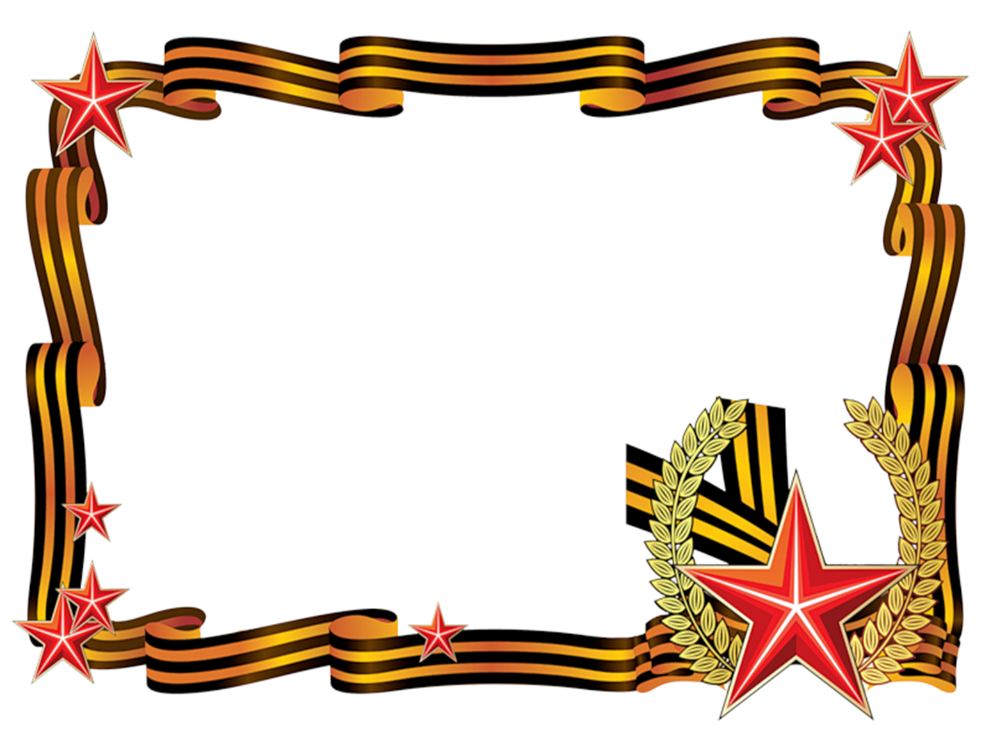 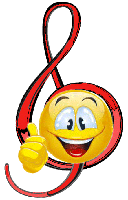 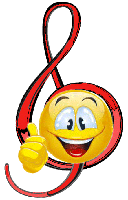 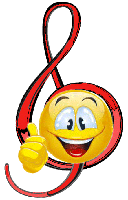 2
3
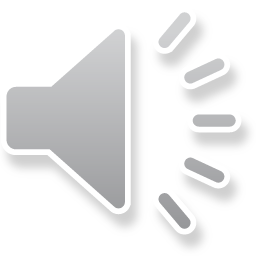 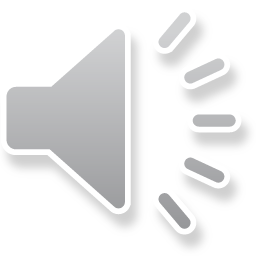 1
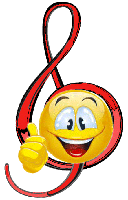 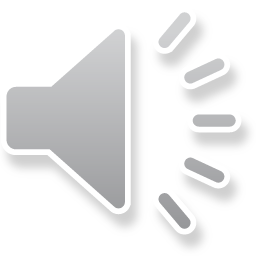 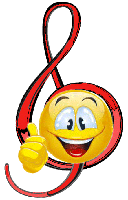 7
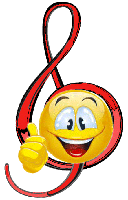 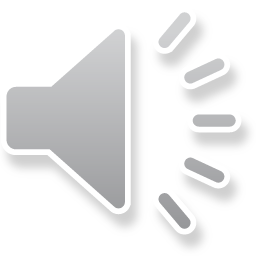 6
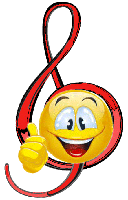 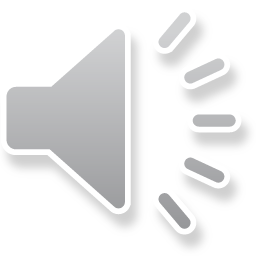 5
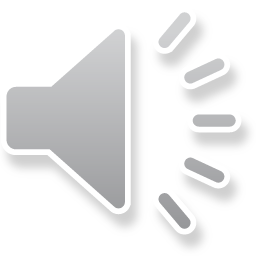 4
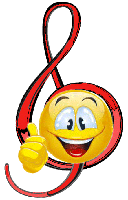 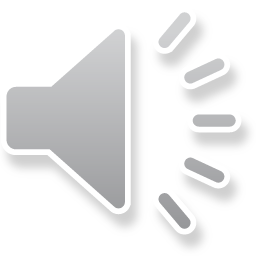 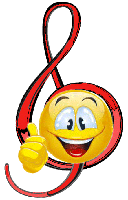 9
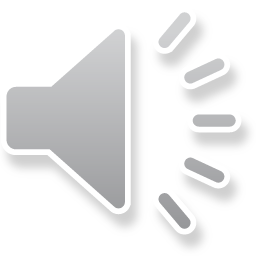 8
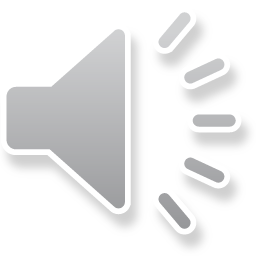 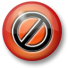 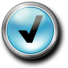 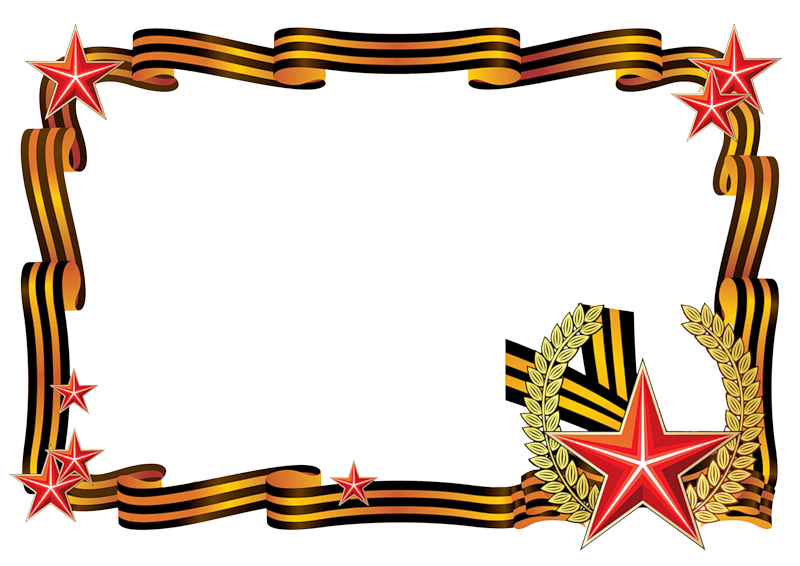 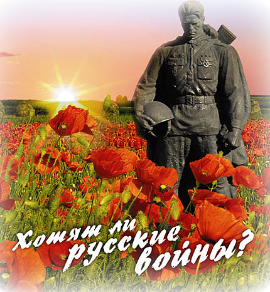 «Хотят ли русские войны?»
Хотят ли русские войны?
Спросите вы у тишины
Над ширью пашен и полей,
И у берёз и тополей.
Спросите вы у тех солдат,
Что под берёзами лежат,
И вам ответят их сыны -
Хотят ли русские,
Хотят ли русские,
Хотят ли русские войны!
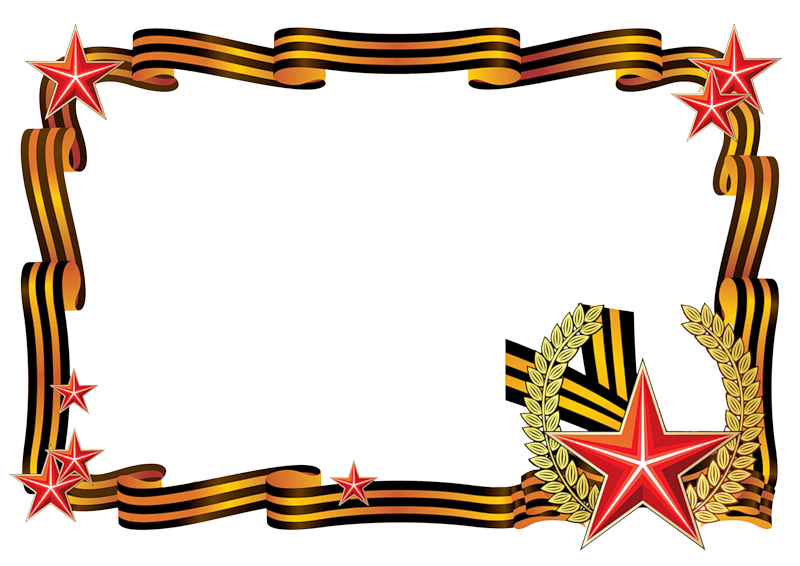 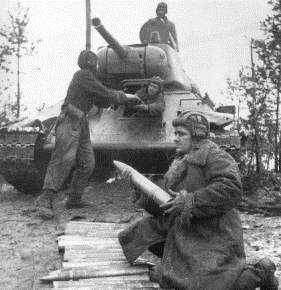 «Три танкиста»
На границе тучи ходят хмуро,
Край суровый тишиной объят.
У высоких берегов Амура
Часовые родины стоят.

Там врагу заслон поставлен прочный,
Там стоит, отважен и силён,
У границ земли дальневосточной
Броневой ударный батальон.
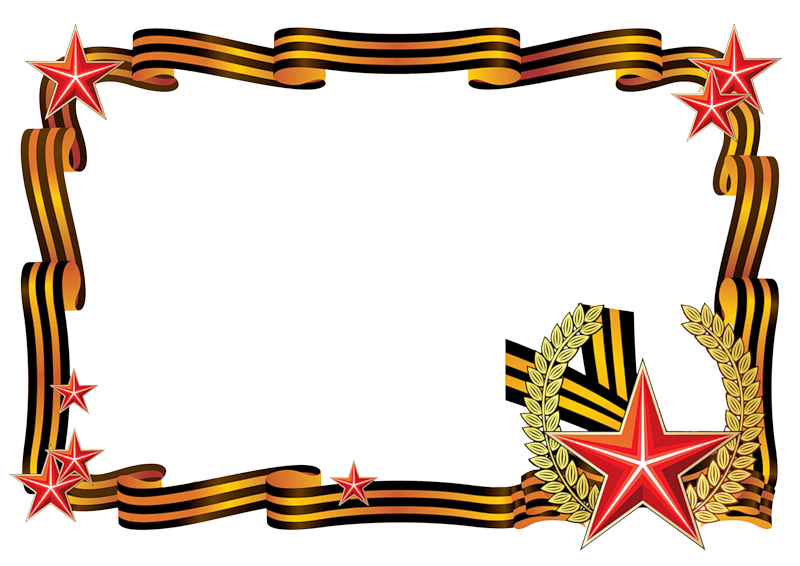 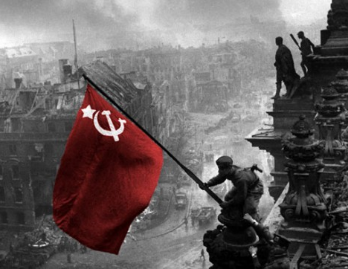 «День Победы»
День Победы, как он был от нас далёк,
Как в костре, потухшем таял уголёк.
Были вёрсты, обгорелые, 
в пыли, -
Этот день мы приближали как могли.
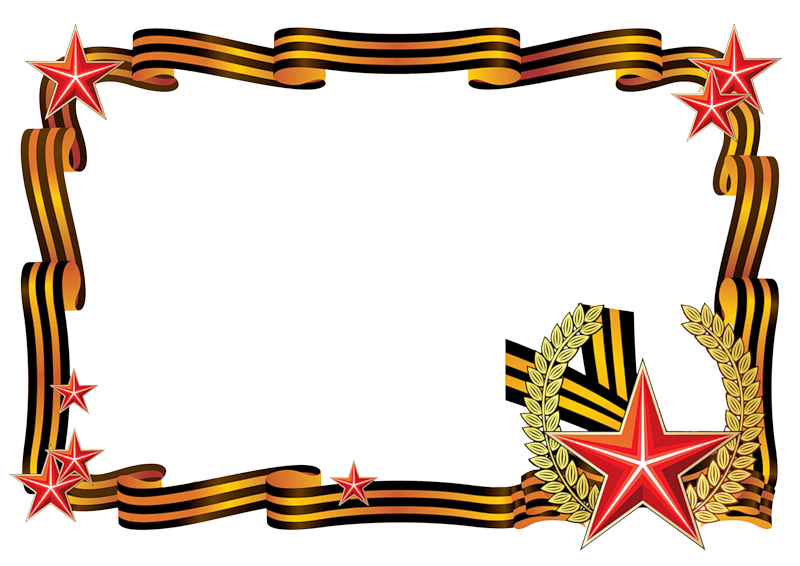 «Журавли»
Мне кажется порою, что солдаты 
С кровавых не пришедшие полей, 
Не в землю нашу полегли когда-то, 
А превратились в белых журавлей.
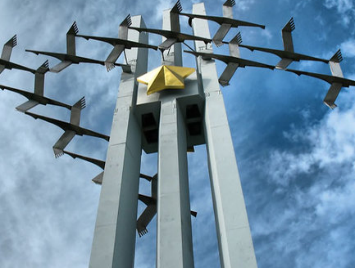 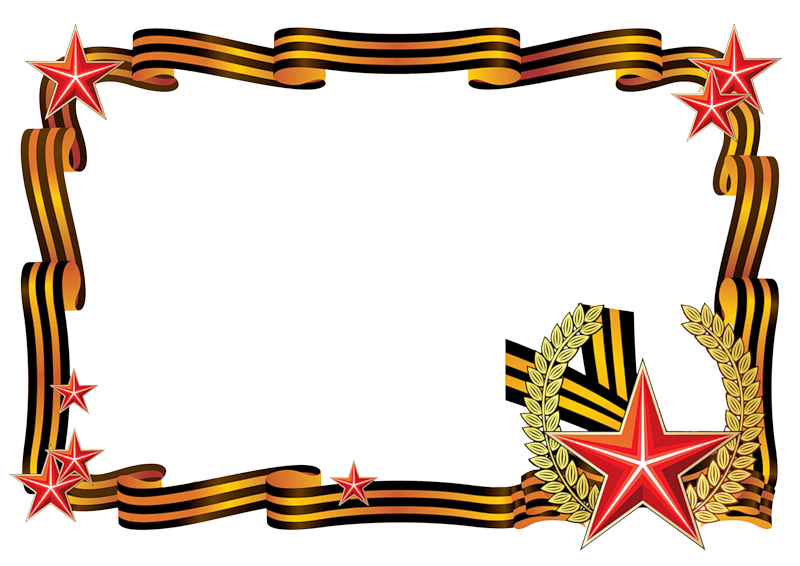 «Катюша»
Расцветали яблони и груши,
Поплыли туманы над рекой.
Выходила на берег Катюша,
На высокий берег, на крутой.
Выходила, песню заводила
Про степного сизого орла,
Про того, которого любила,
Про того, чьи письма берегла.
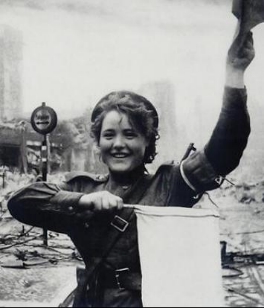 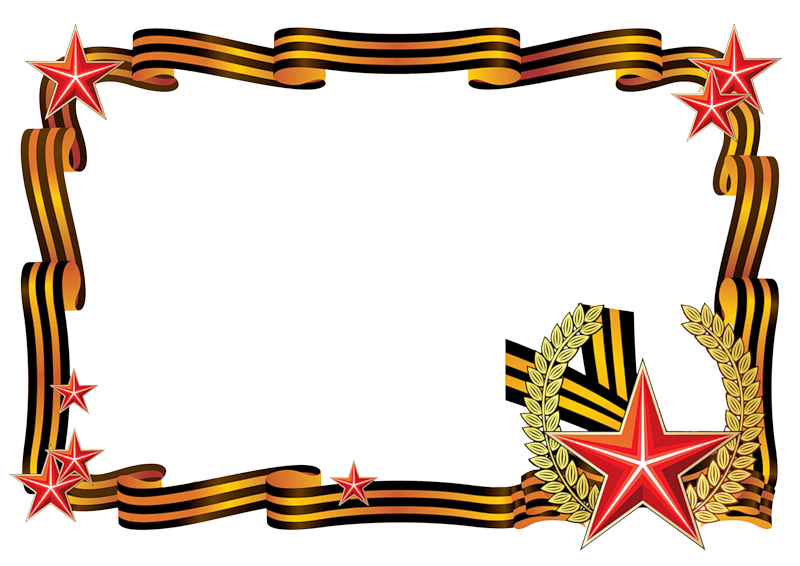 «В землянке»
Бьётся в тесной печурке огонь,
На поленьях смола, как слеза.
И поёт мне в землянке гармонь
Про улыбку твою и глаза.
Про тебя мне шептали кусты
В белоснежных полях под Москвой.
Я хочу, чтобы слышала ты,
Как тоскует мой голос живой.
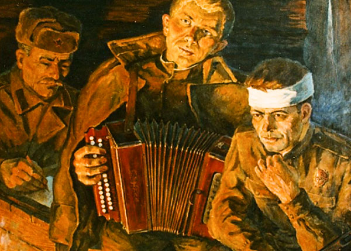 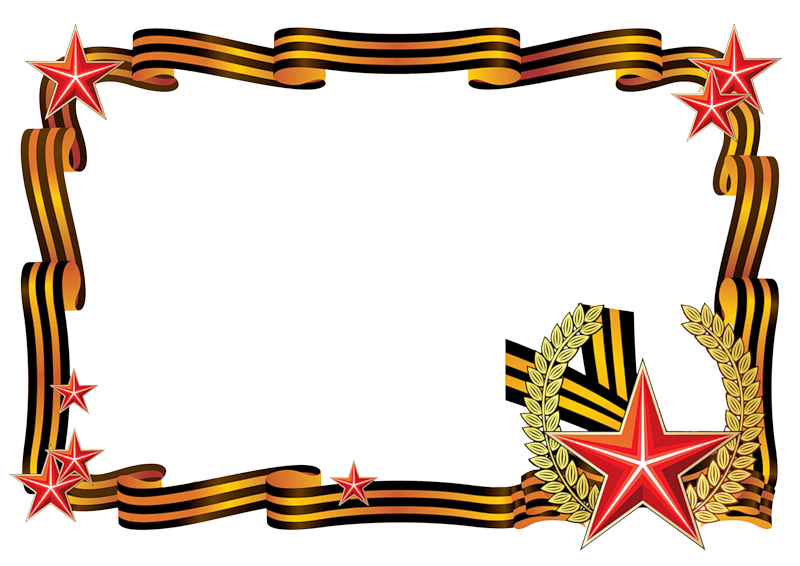 «Майский вальс»
Весна сорок пятого года -
Как ждал тебя синий Дунай.
Народам Европы свободу
Принёс жаркий, солнечный май.
На площади Вены спасённой
Собрался народ стар и млад,
На старой израненной в битвах гармони
Вальс русский играл наш солдат.
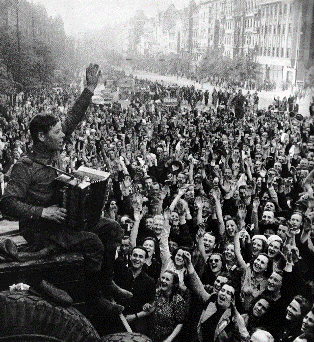 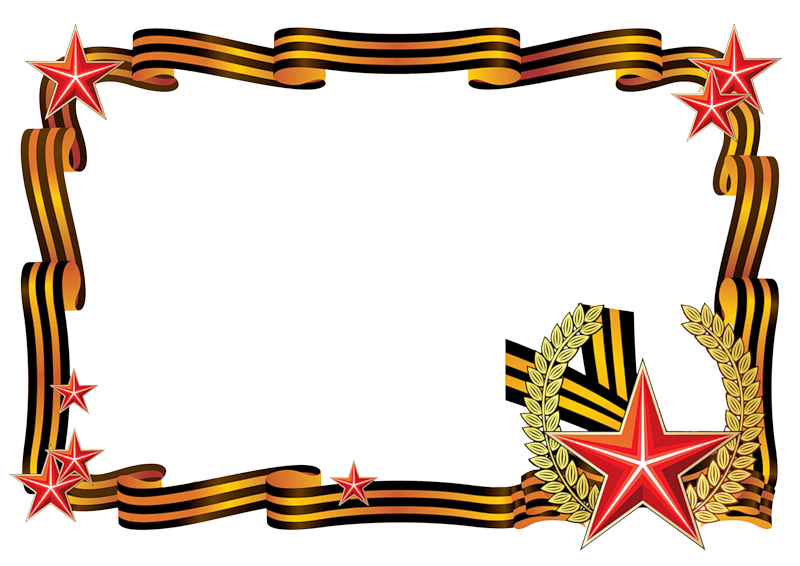 «На безымянной высоте»
Дымилась роща под горою,
И вместе с ней горел закат...
Нас оставалось только трое
Из восемнадцати ребят.
Как много их, друзей хороших,
Лежать осталось в темноте -
У незнакомого поселка,
На безымянной высоте.
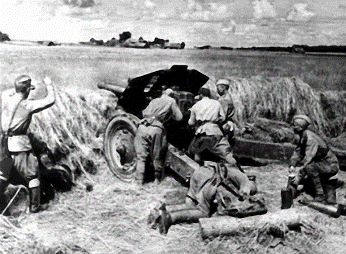 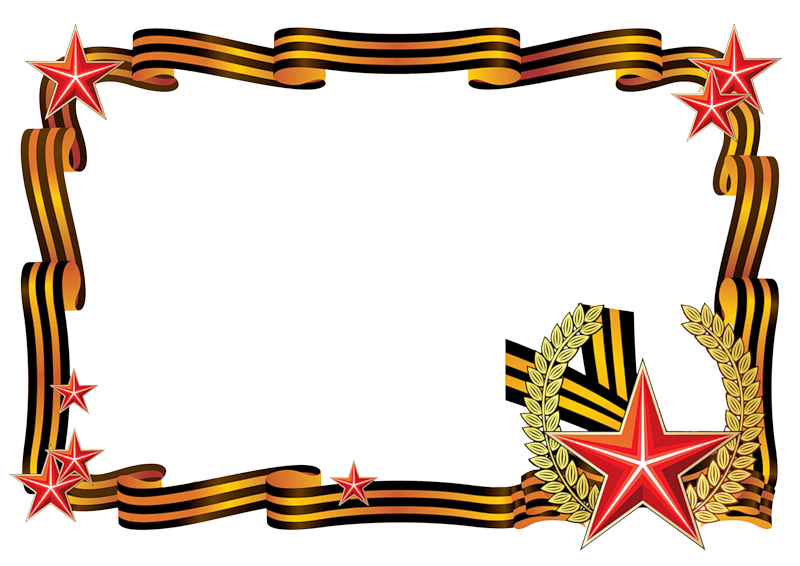 «Последний бой»
Мы так давно, мы так давно не отдыхали.
Нам было просто не до отдыха с тобой.
Мы пол-Европы по-пластунски пропахали,
И завтра, завтра, наконец, последний бой.
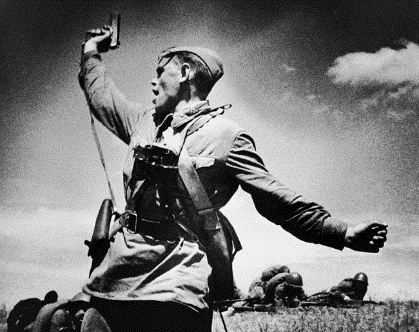 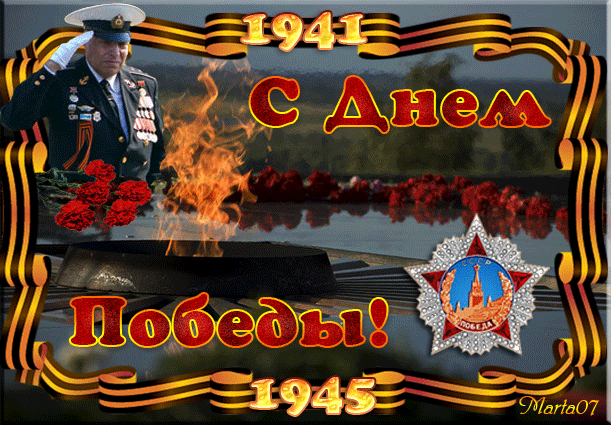 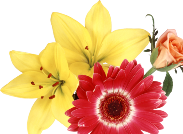 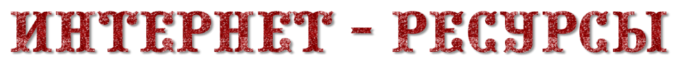 Идея - http://luchiki.ucoz.ru/load/5-1-0-50 -Галкина И.А.
Рамка на слайдах - http://svetbiznesa.ru/images/0_5b4cb_173136aa_XL.png
Скрипичный ключ - http://img1.liveinternet.ru/images/attach/c/10/110/640/110640323_tsov8blu9d6.gif
3 слайд – http://img0.liveinternet.ru/images/attach/c/1/58/818/58818077_1273408227_13544.jpg
4 слайд – http://armyman.info/uploads/photos/show/[38]_21_Dec_11_[39]_21_Dec_11/38015_17547.jpg
5 слайд – http://dbelyaev.ru/uploads/2012/04/d3f9673e76b46cb6b75080a09bf11478-550x396.jpg
6 слайд – http://img1.liveinternet.ru/images/attach/c/5/85/729/85729493_4189255_2702049.jpg
7 слайд – http://www.cultin.ru/singles-images/180300_1408444940_0.jpg
8 слайд – http://news.rentv-smolensk.ru/mk/img/2209.jpg
9 слайд – http://www.kino-ussr.ru/uploads/posts/2012-10/1349201729_anatoliy-egorov_-praga_9-maya-1945.jpg
10 слайд – http://img11.nnm.ru/d/4/0/7/7/a7d8176c6256a9470c94999dc4c.jpg
11 слайд – http://ic.pics.livejournal.com/vsegda_tvoj/13094403/41120015/41120015_original.jpg
12 слайд - http://muzmix.com/images/songs/115833/1.gif
http://img0.liveinternet.ru/images/attach/c/2/82/852/82852184_6.png